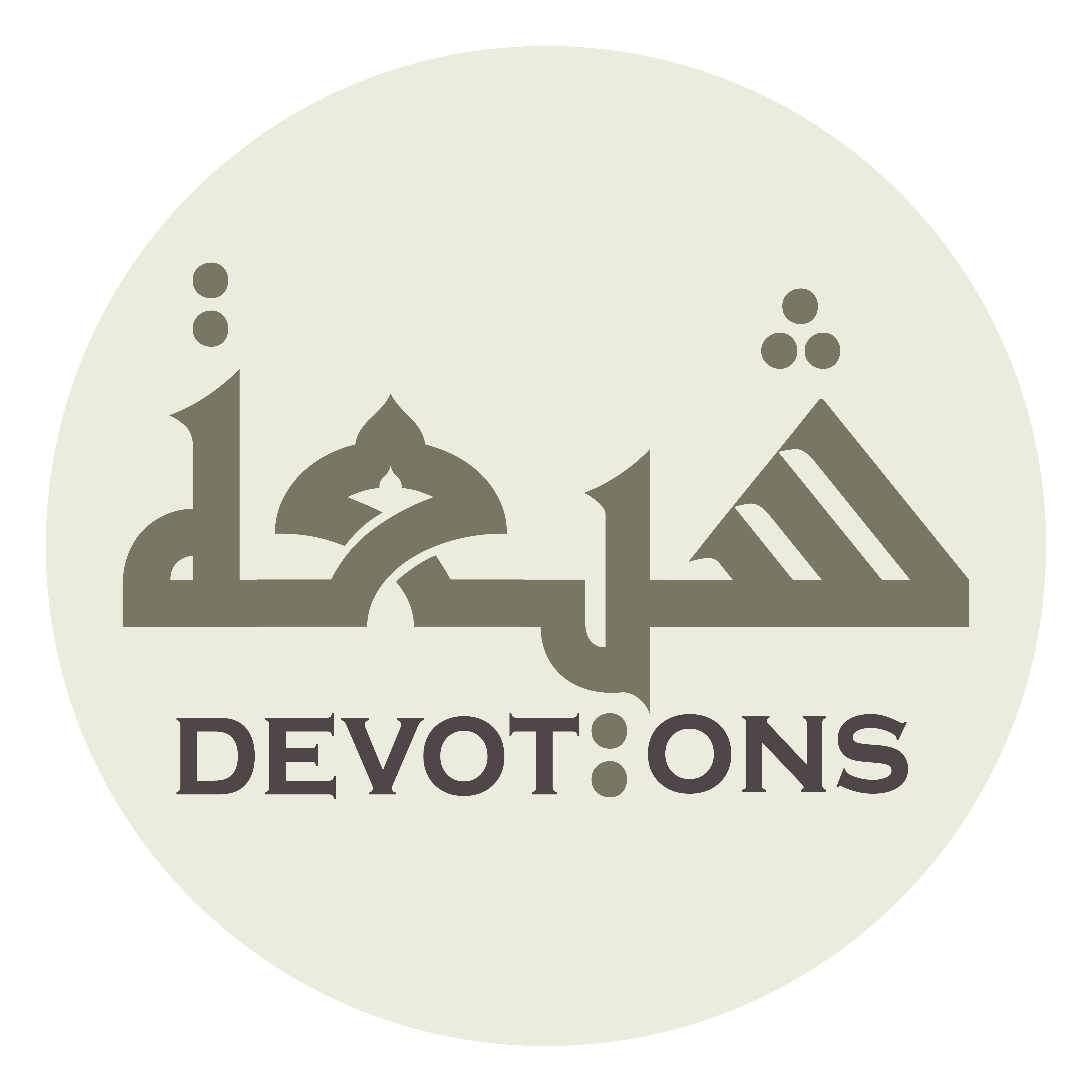 Dua for entering the cemetary - I.  Sadiq
اَلسَّلاَمُ عَلَى اَهْلِ الدِّيَارِ مِنَ الْمُؤْمِنِيْنَ وَالْمُسْلِمِيْنَ
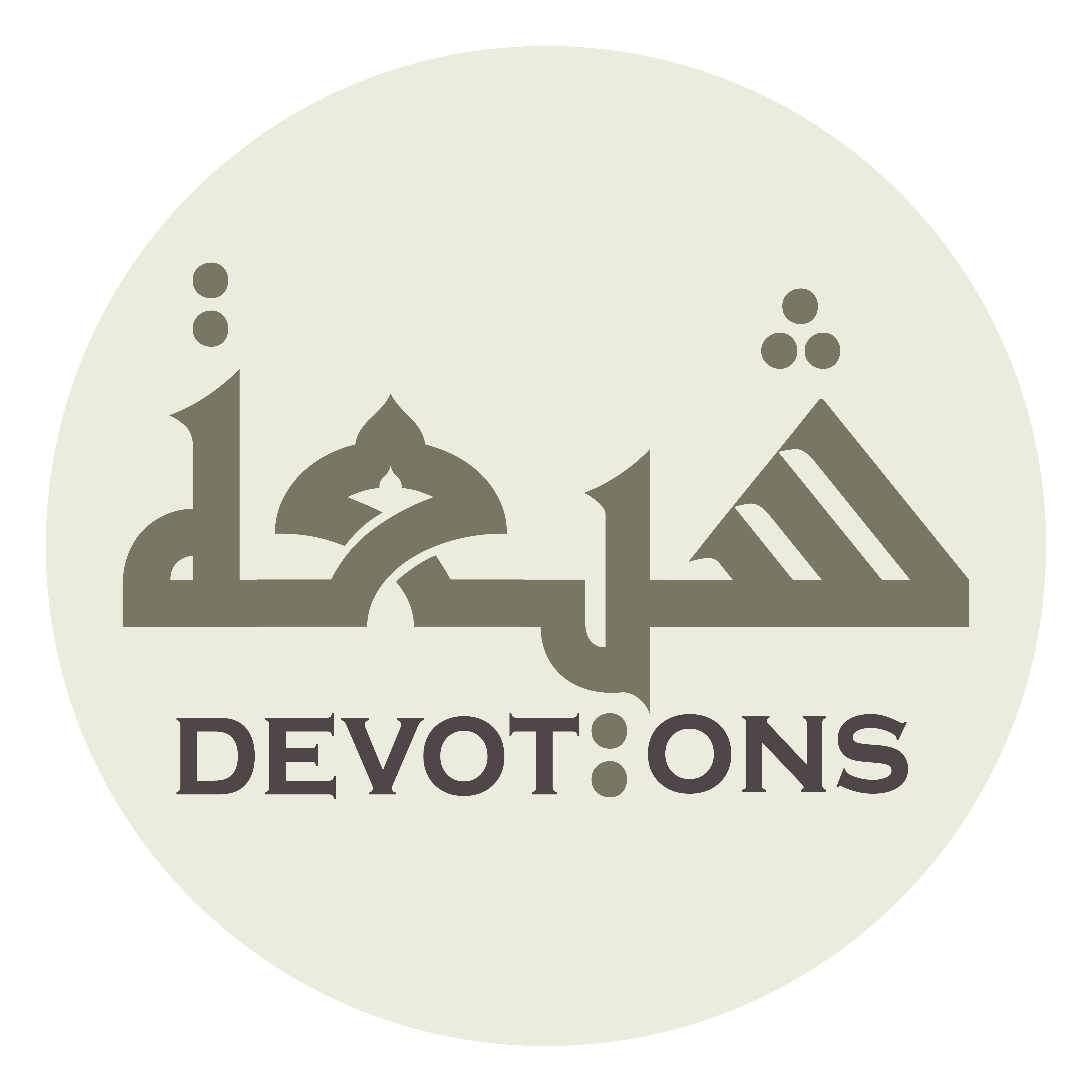 اَلسَّلاَمُ عَلَى اَهْلِ الدِّيَارِ مِنَ الْمُؤْمِنِيْنَ وَالْمُسْلِمِيْنَ

as salāmu `alā ahlid diyāri minal mu-minīna walmuslimīn

Peace upon the inhabitants of these graves from amongst the believers and the Muslims
Dua for entering the cemetary - I.  Sadiq
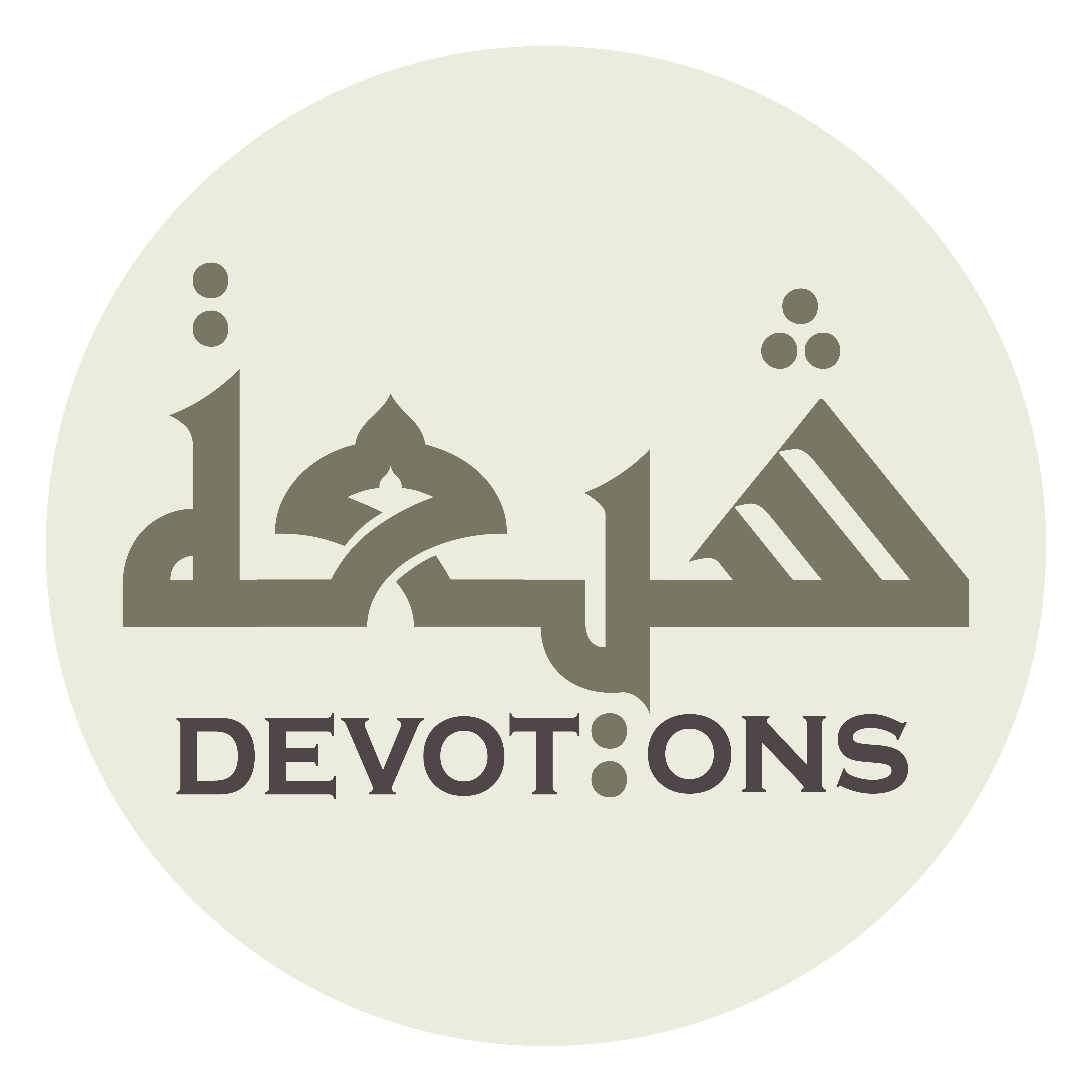 اَنْتُمْ لَنَا فَرَطٌ

antum lanā faraṭ

You have preceded us
Dua for entering the cemetary - I.  Sadiq
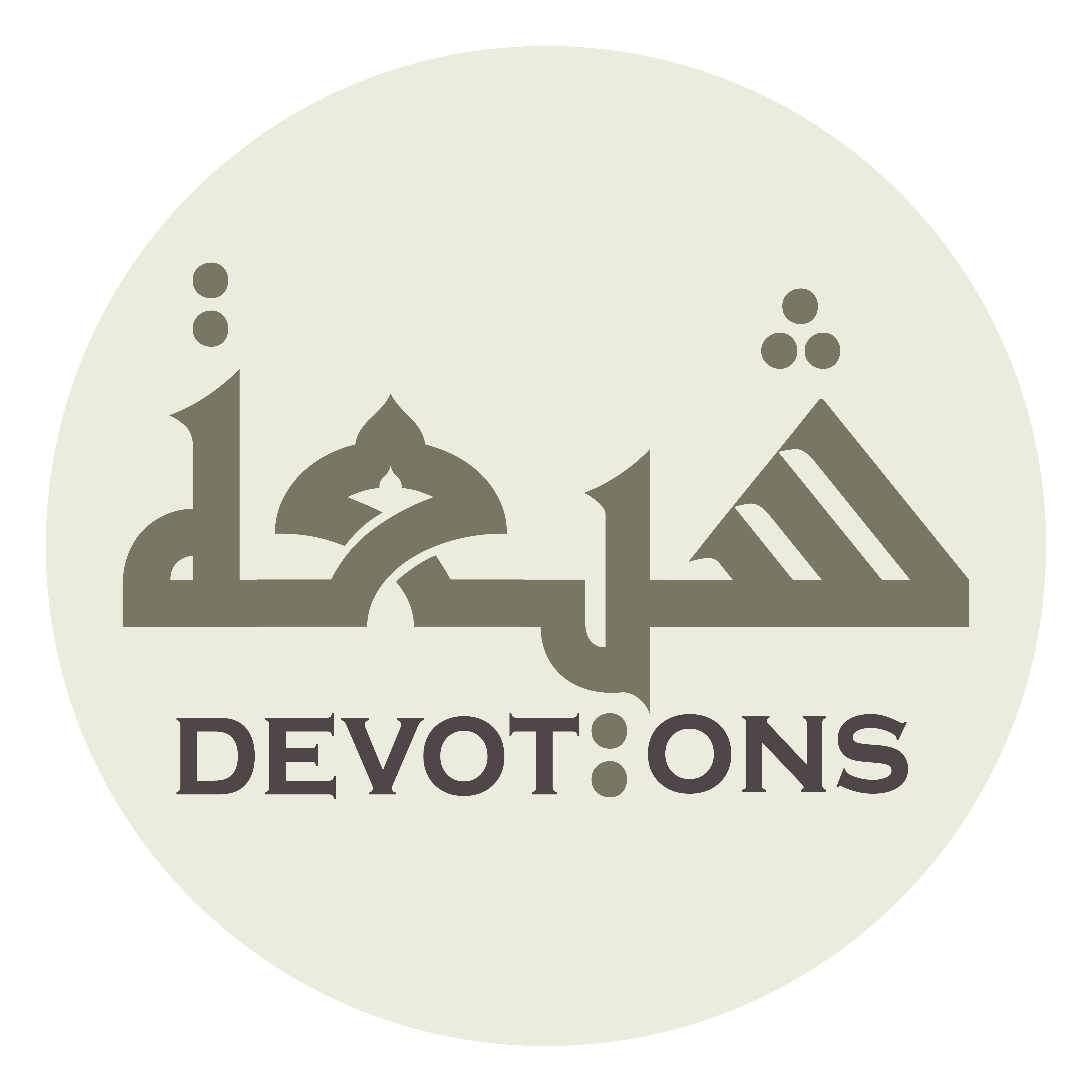 وَنَحْنُ إِنْ شَاءَ اللَّهُ بِكُمْ لاَحِقُونَ

wanaḥnu in shā-allāhu bikum lāḥiqūn

and we if God wishes will join you
Dua for entering the cemetary - I.  Sadiq